Celebrity Body Parts Match (girls)
Pattern: This is ........................‘s (celebrity) ................(body part). Or:
                This is ........................ (body part) of ................... (celebrity).
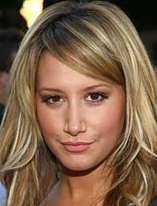 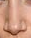 Ashley Tisdale‘s
nose
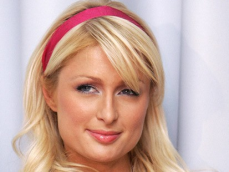 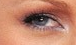 Paris  Hilton‘s
eyes
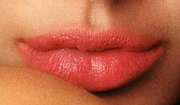 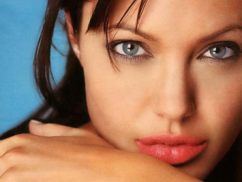 Angelina Jolie‘s
lips
front and backside of the card
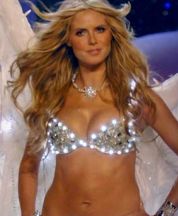 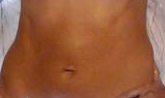 Heidi Klum‘s
belly
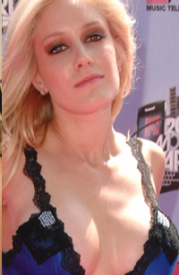 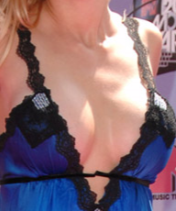 chest
Heidi Montag‘s
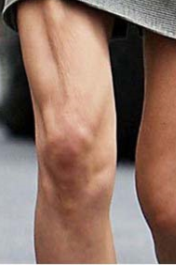 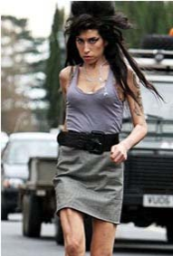 Amy Winehouse‘s
leg
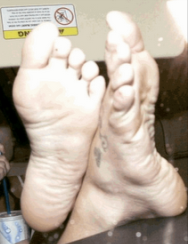 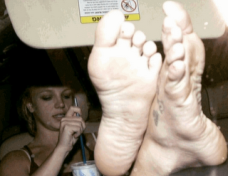 Halle Berry‘s
feet
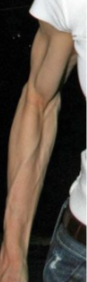 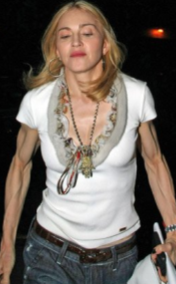 Madonna‘s
arm
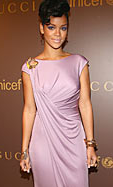 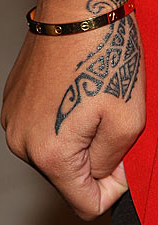 Rihanna‘s
hand
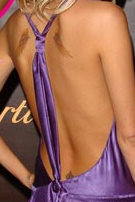 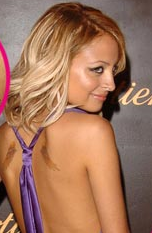 Nicole Richie‘s
back
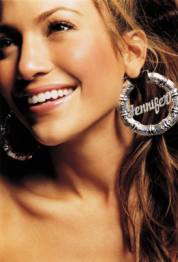 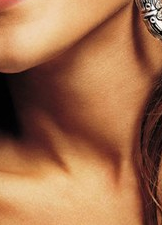 Jennifer Lopez‘s
neck
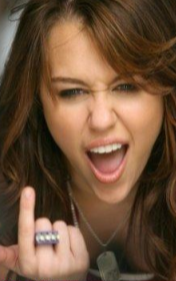 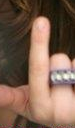 Miley Cyrus‘s
finger
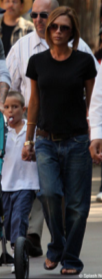 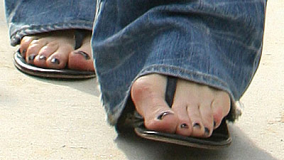 Victoria Beckham‘s
toes
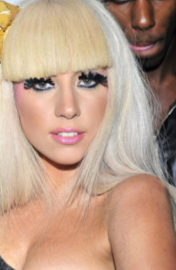 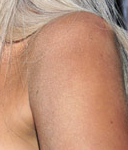 Lady Gaga‘s
shoulder
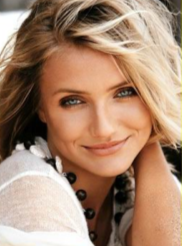 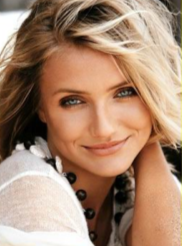 ?
Cameron Diaz‘s
face
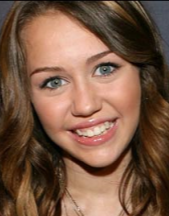 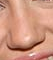 Miley Cyrus‘s
nose
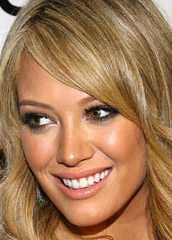 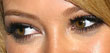 Hillary Duff‘s
eyes
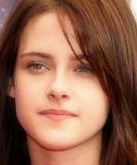 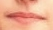 Kristen Steward‘s
mouth
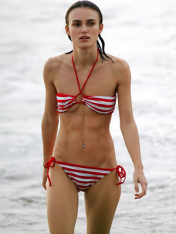 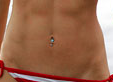 Keira Knightley‘s
belly
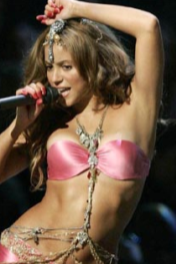 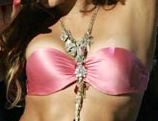 chest
Shakira‘s
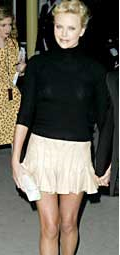 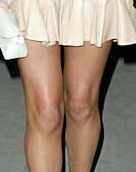 Charlize Theron‘s
legs
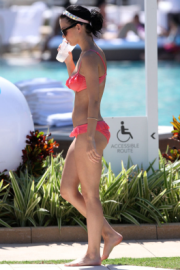 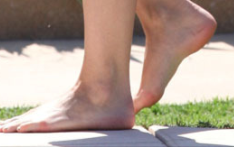 Katie Perry‘s
feet
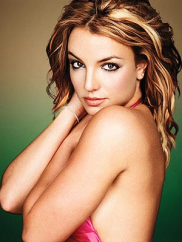 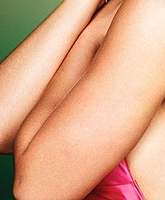 Britney Spears‘s
arm
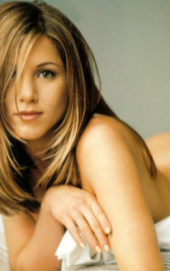 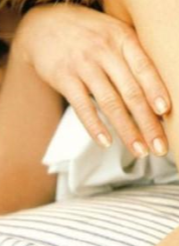 Jennifer Aniston‘s
hand
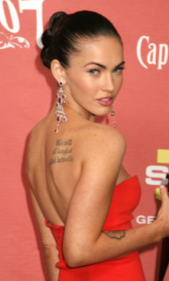 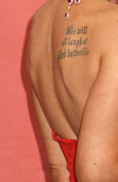 Megan Fox‘s
back
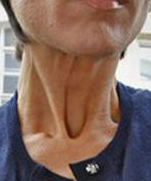 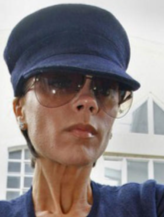 Victoria Beckham‘s
neck
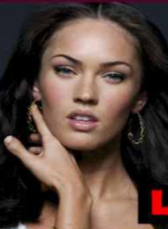 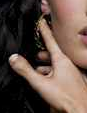 Megan Fox‘s
finger
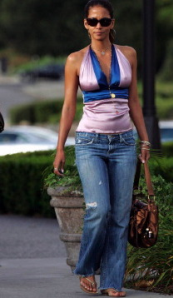 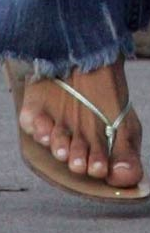 Halle  Berry‘s
toes
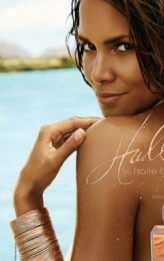 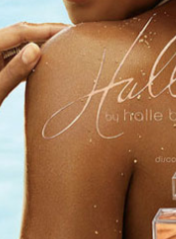 Halle Berry‘s
shoulder
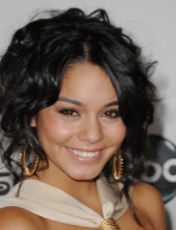 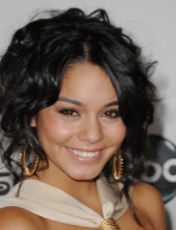 Vanessa Hudgens‘s
face
?